各國疫情起慌亂 悟見講
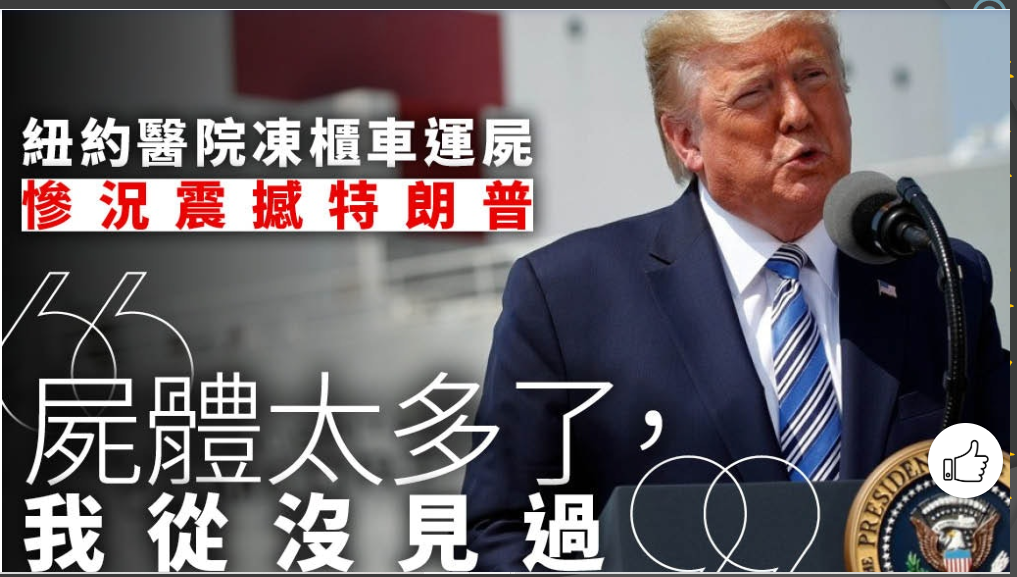 各國疫情起慌亂 悟見講
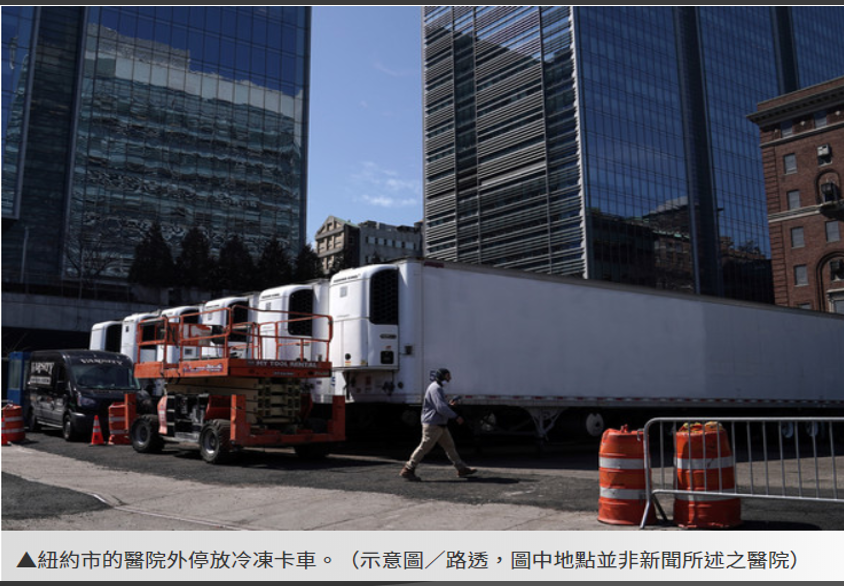 各國疫情起慌亂 悟見講
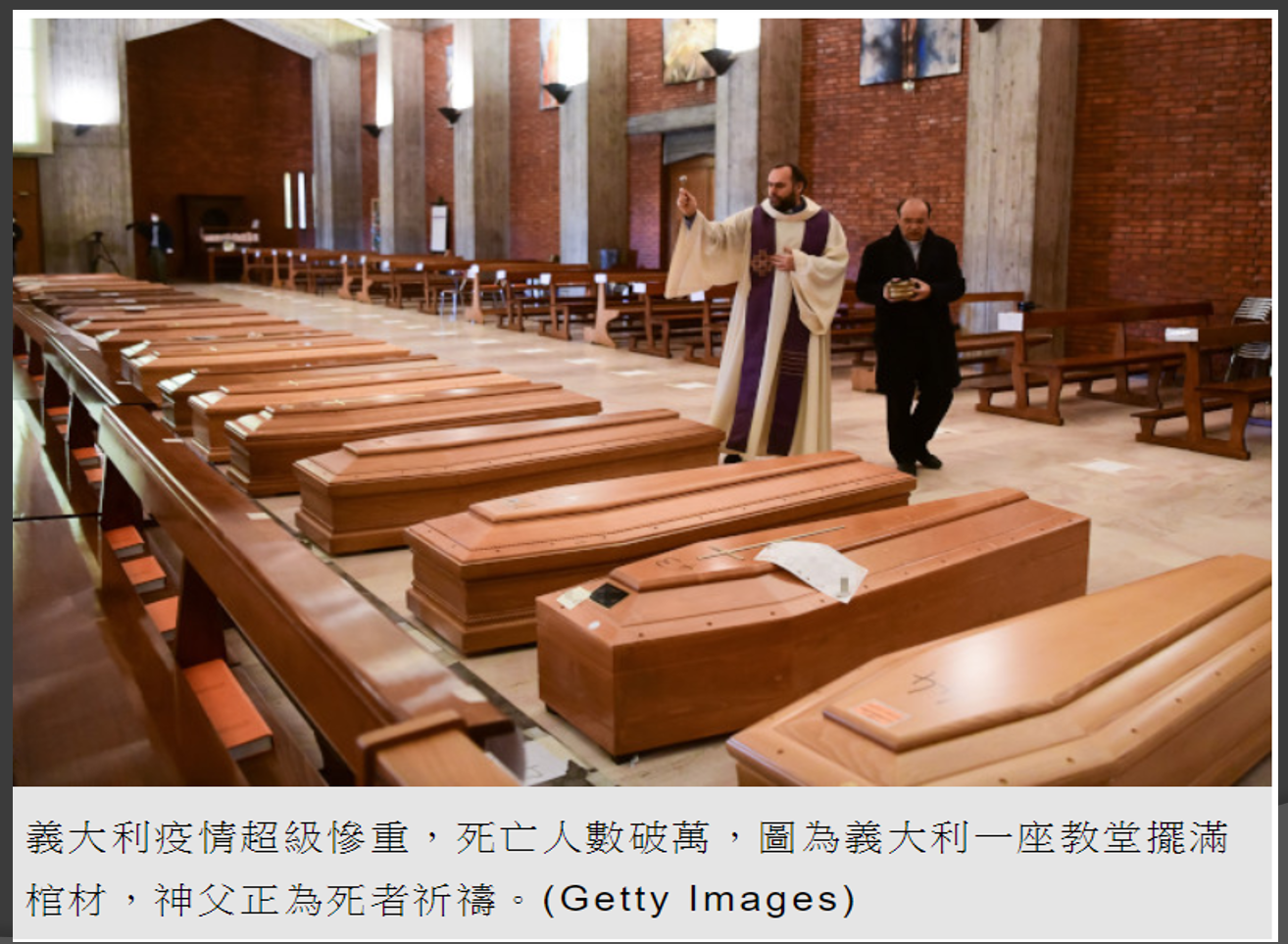 各國疫情起慌亂 悟見講
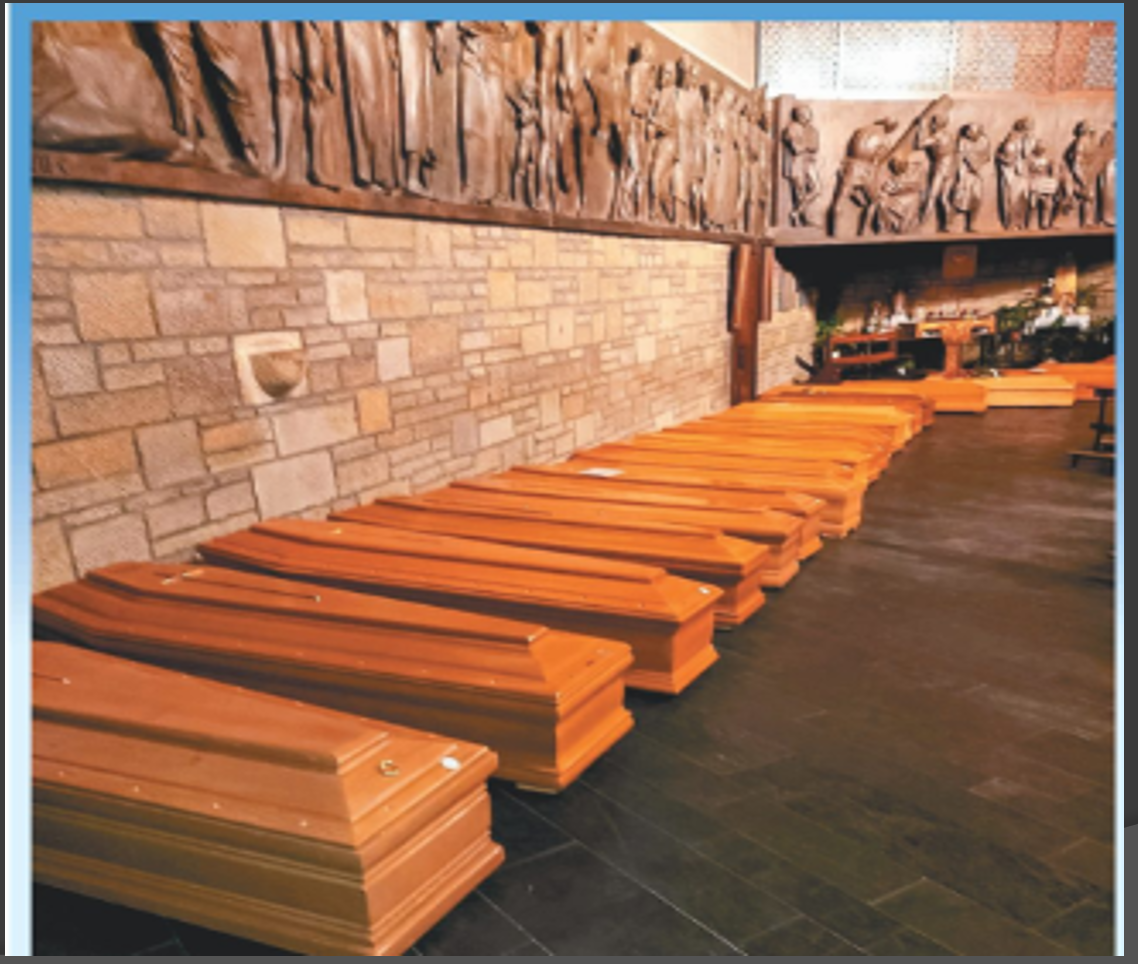 各國疫情起慌亂 悟見講
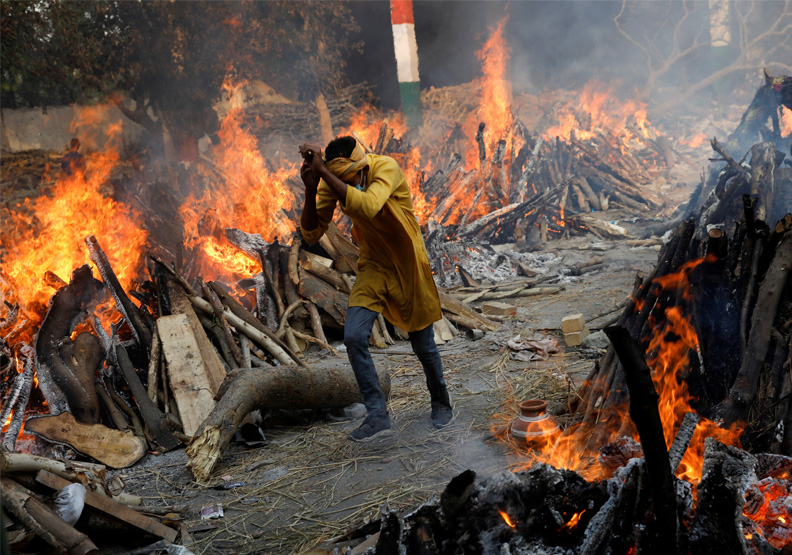 各國疫情起慌亂 悟見講
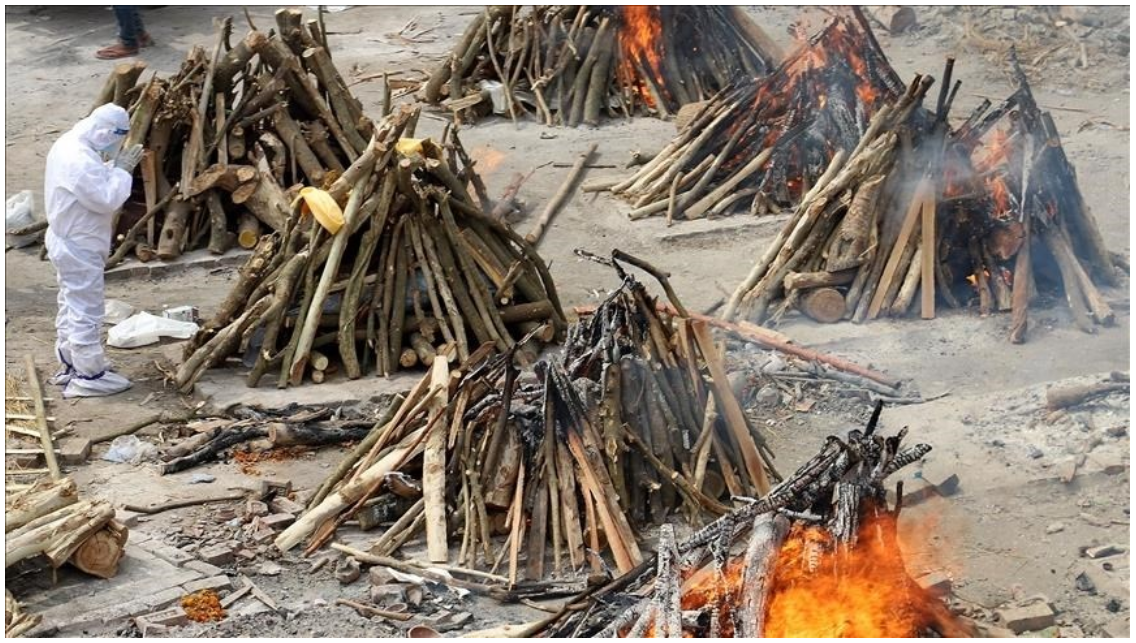 一、各國災域起慌亂
濟公老師說
平心養氣病不侵       各自秉持誠心矣      人云亦云非重要       重在修持定性矣
若不真誠來齋乞       各國災域起慌亂       修善之者留幾分       需更加功內德齊
各國疫情起慌亂 悟見講
二、人類遭劫的痛苦
觀音菩薩説
無形的冤氣太重，可使天崩地裂，使災難降臨，天搖地動，震得人類魂魄分散，恐慌恐懼，
人類的靈魂猶如脫殼之苦，猶如魚之魚鱗被挖去之苦，猶如狐狸，猿猴各種動物被剝皮之苦。
各國疫情起慌亂 悟見講
三、業報現前遭劫難
觀音菩薩説
生離死別之景，處處可見…不是上天不作美，冤源來自人心做祟。
一切皆是共業呀！世間所有的災難，皆有共業所引冤業所致。
諸位賢士可否體會，不願死的求生意志嗎？在那種叫天天不靈，叫地地不應，叫人聼不到。在這樣的情況下，諸位賢士能夠體會嗎？
各國疫情起慌亂 悟見講
四、趁現在趕快渡人
觀音菩薩説
賢士現今尚有肉體，趕緊渡人求道，渡眾生之靈性…渡人來聼班，聼課聼法會…
看重眾生﹑看重慧命延續﹑看重每一個班程﹑看重每一個眾生。
各國疫情起慌亂 悟見講
五、大家要做活菩薩
觀音菩薩説
賢士當運用自己之妙智慧，講道德，說仁義。做世間活佛、做活菩薩，救苦救難，做諸天仙佛之化身，行諸佛之大願。
如此各國之眾生皆有福氣，而諸位 賢士皆可成就。
各國疫情起慌亂 悟見講